Матрешка( оригами)
Выполнила учитель нач. классов
Вржещ Анна Владимировна
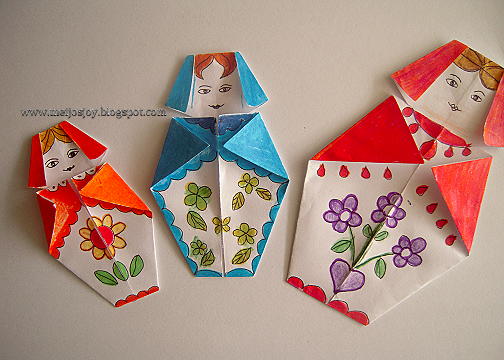 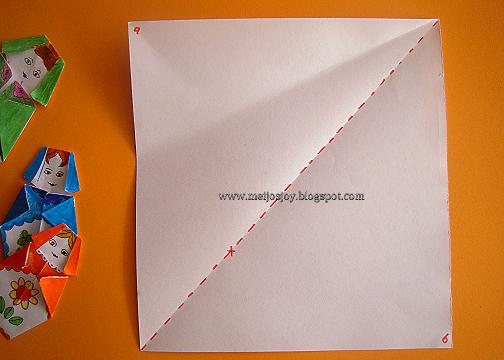 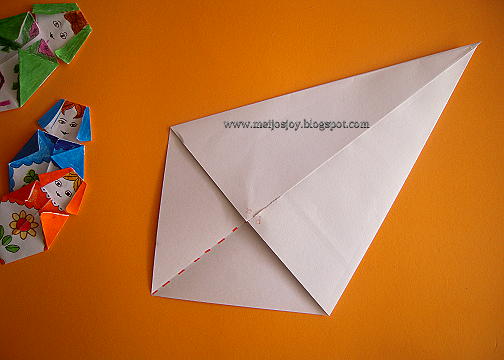 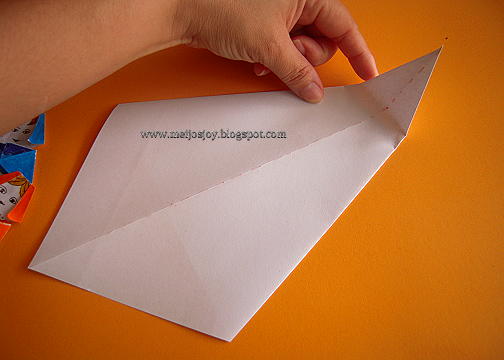 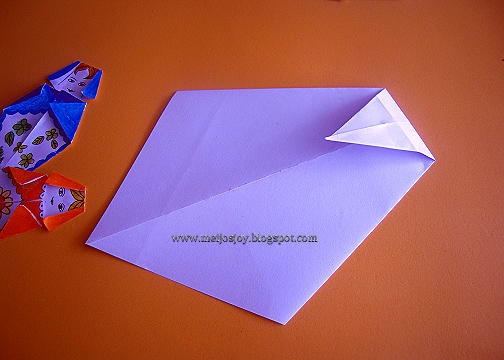 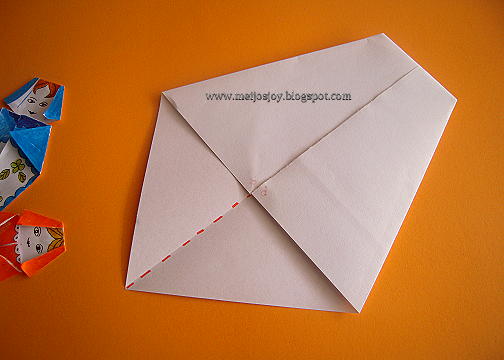 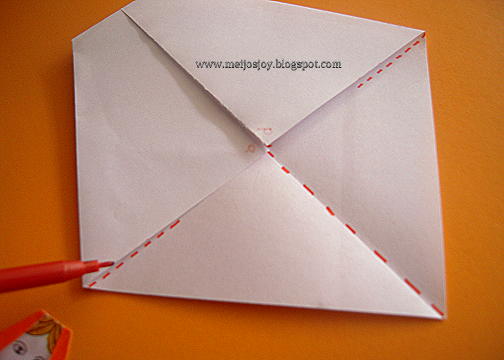 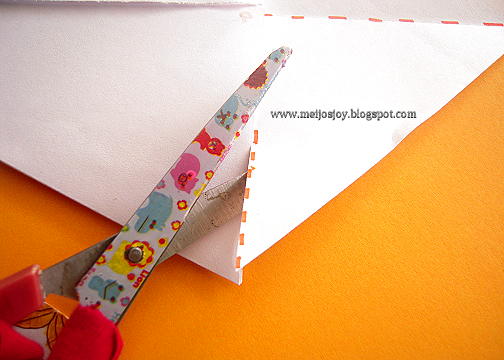 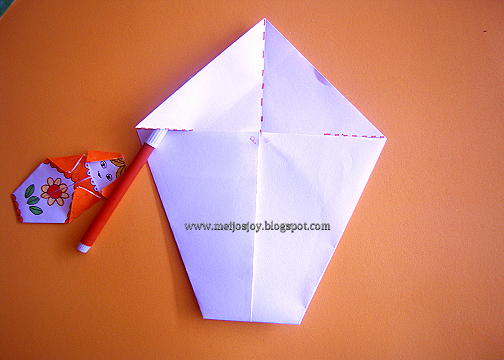 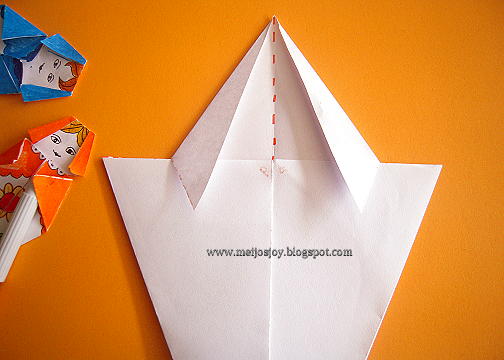 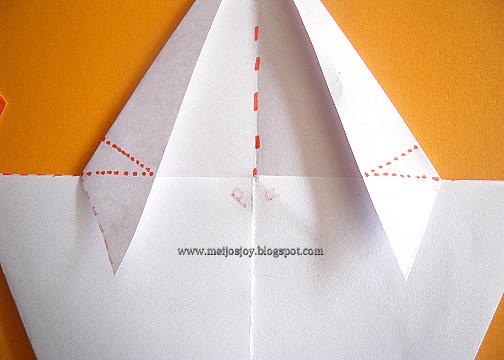 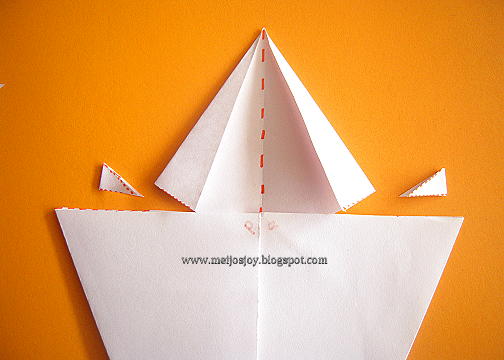 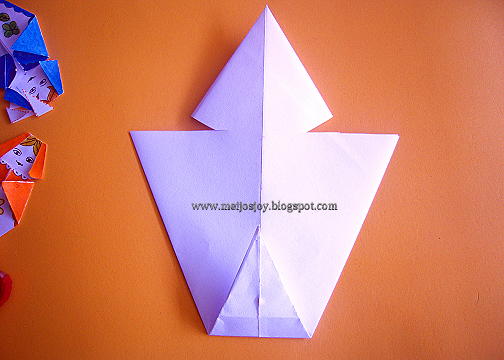 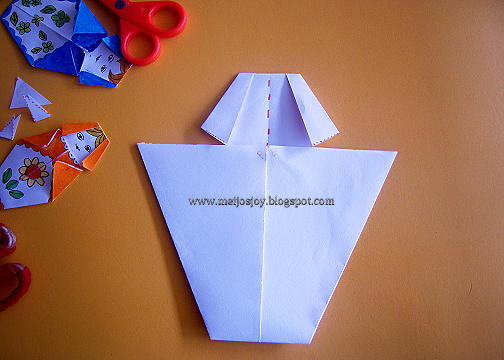 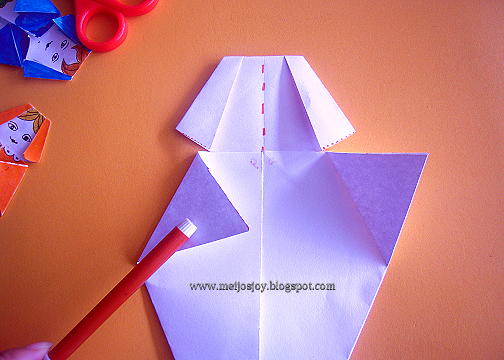 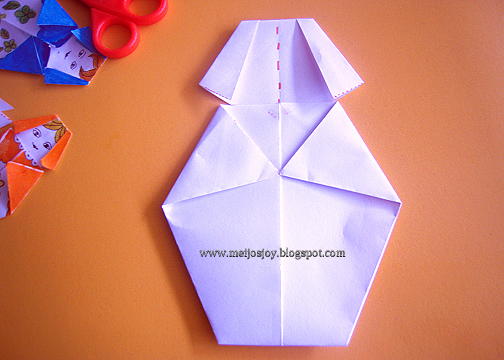 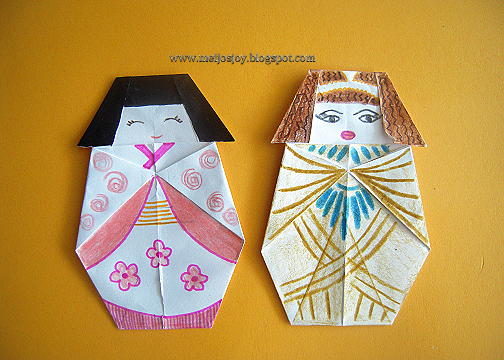 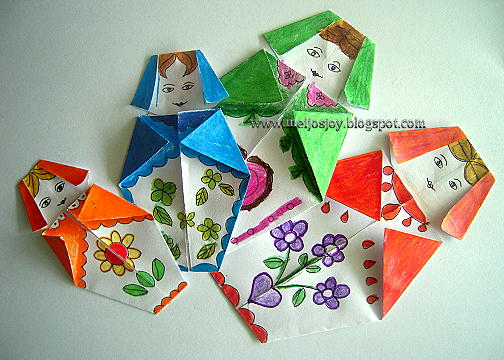